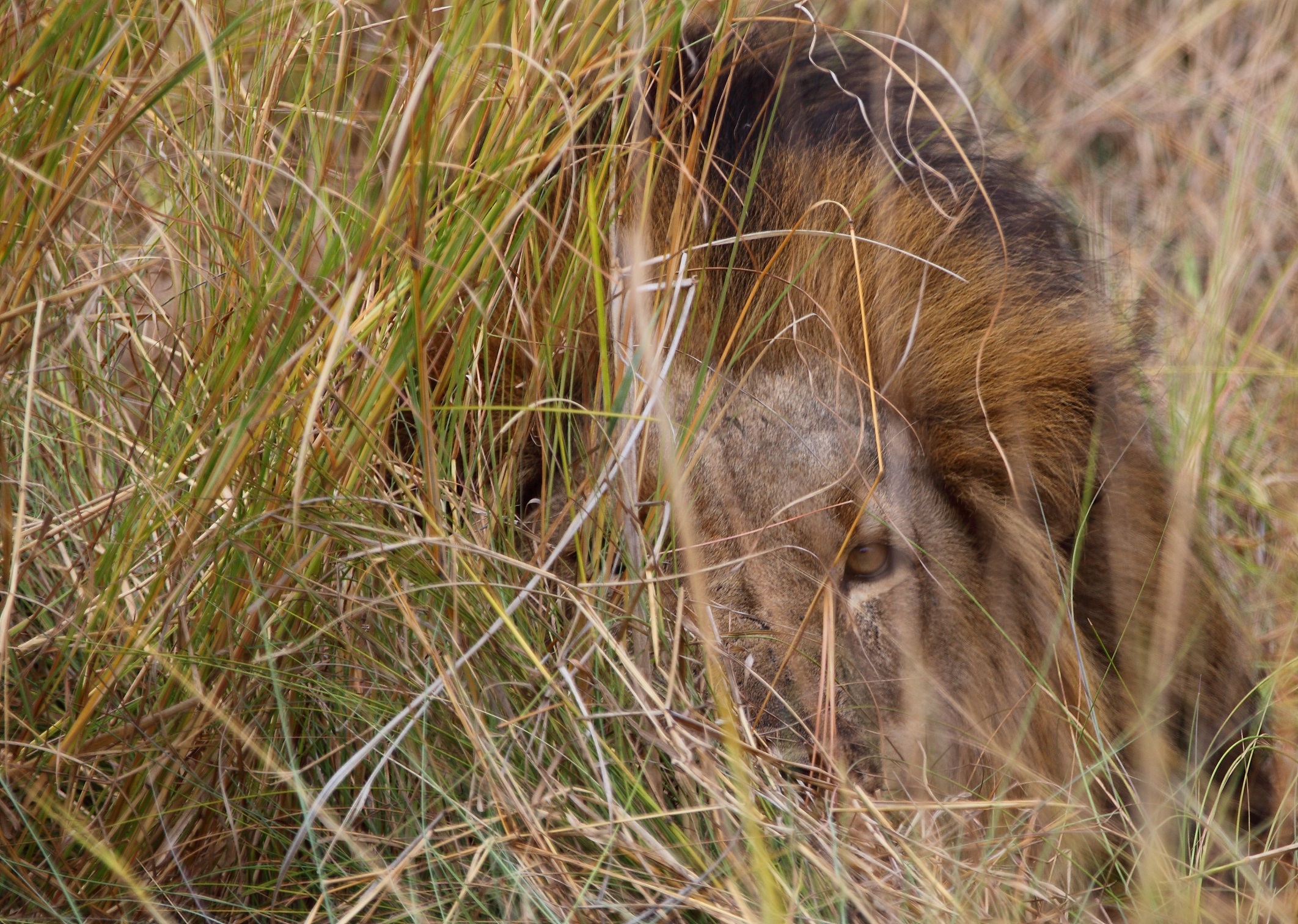 Figure 1: Intensive study area of the South Luangwa lion population in Eastern Province, Zambia.  Comprising both strictly protected areas and community Game Management Areas the study encompassed the array of biological and human factors likely to impact Zambian lions.
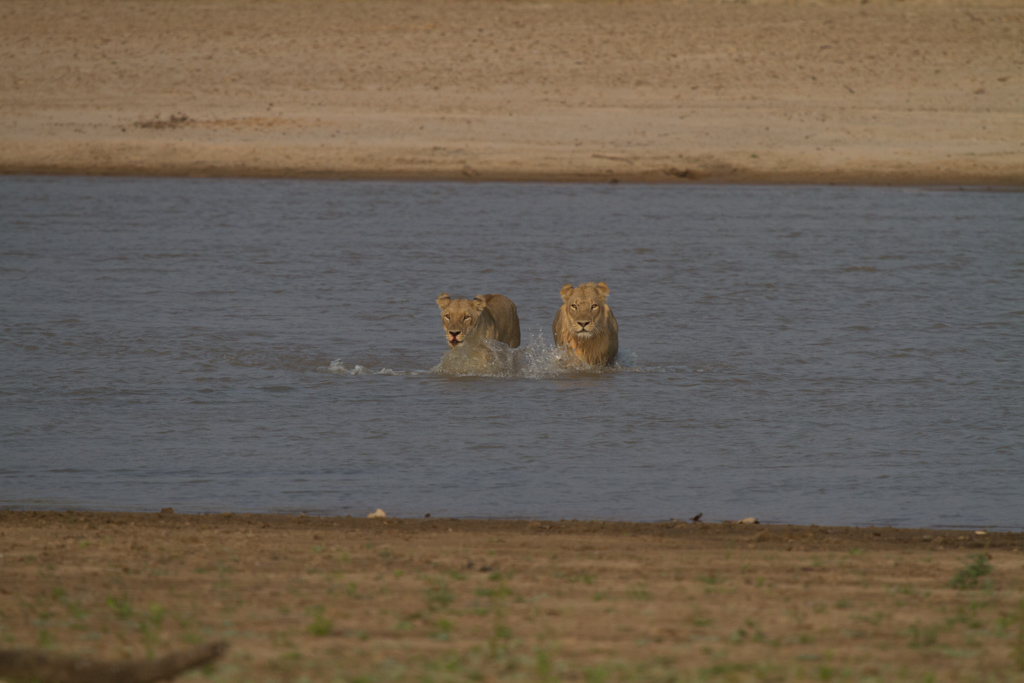 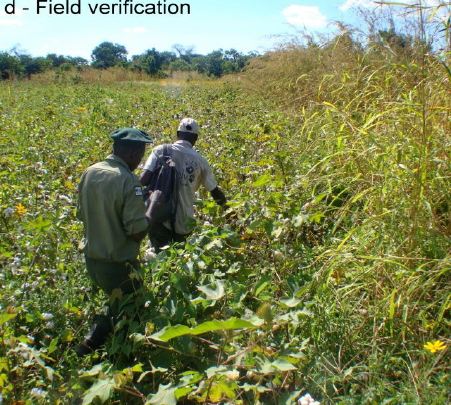 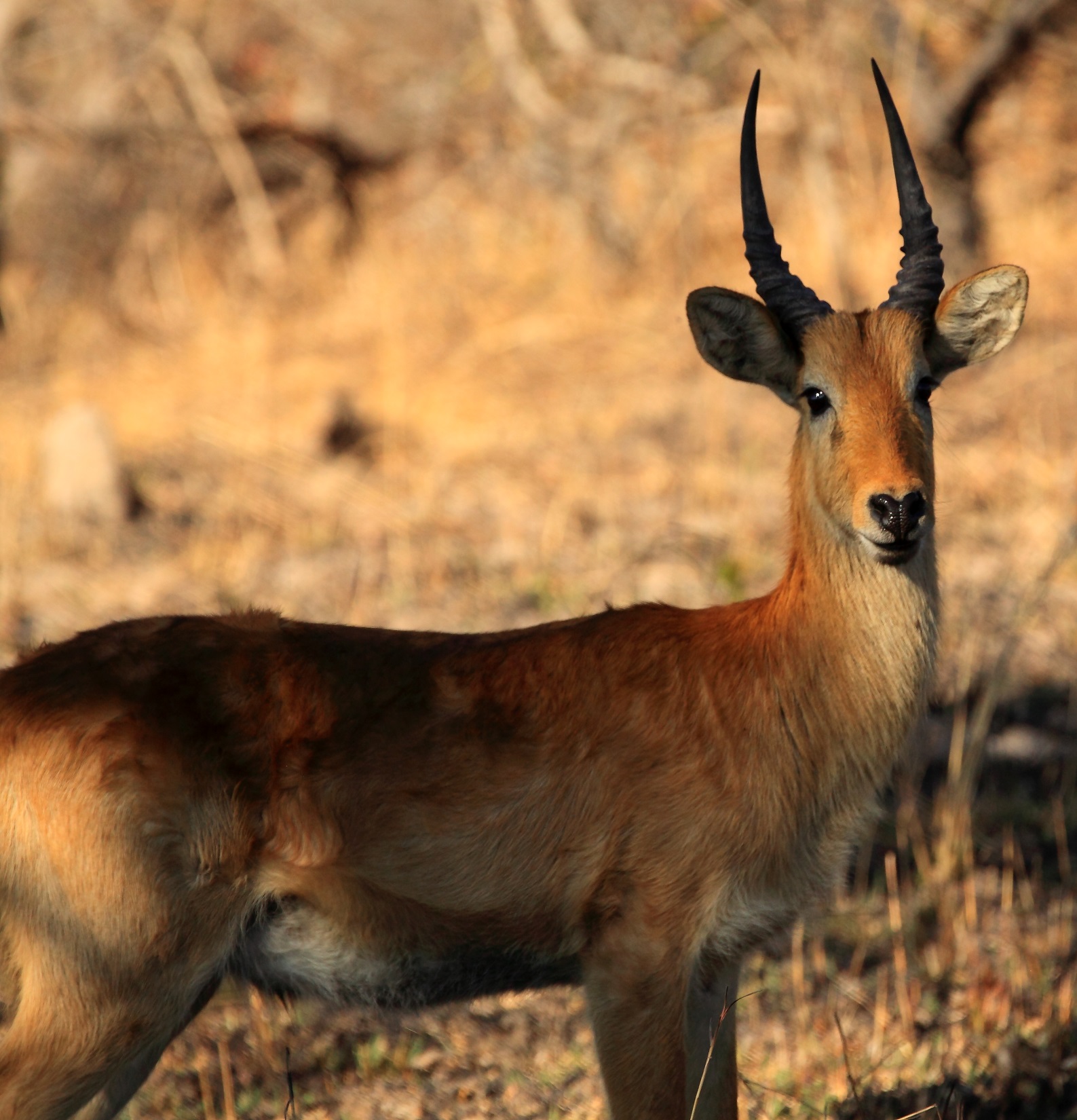 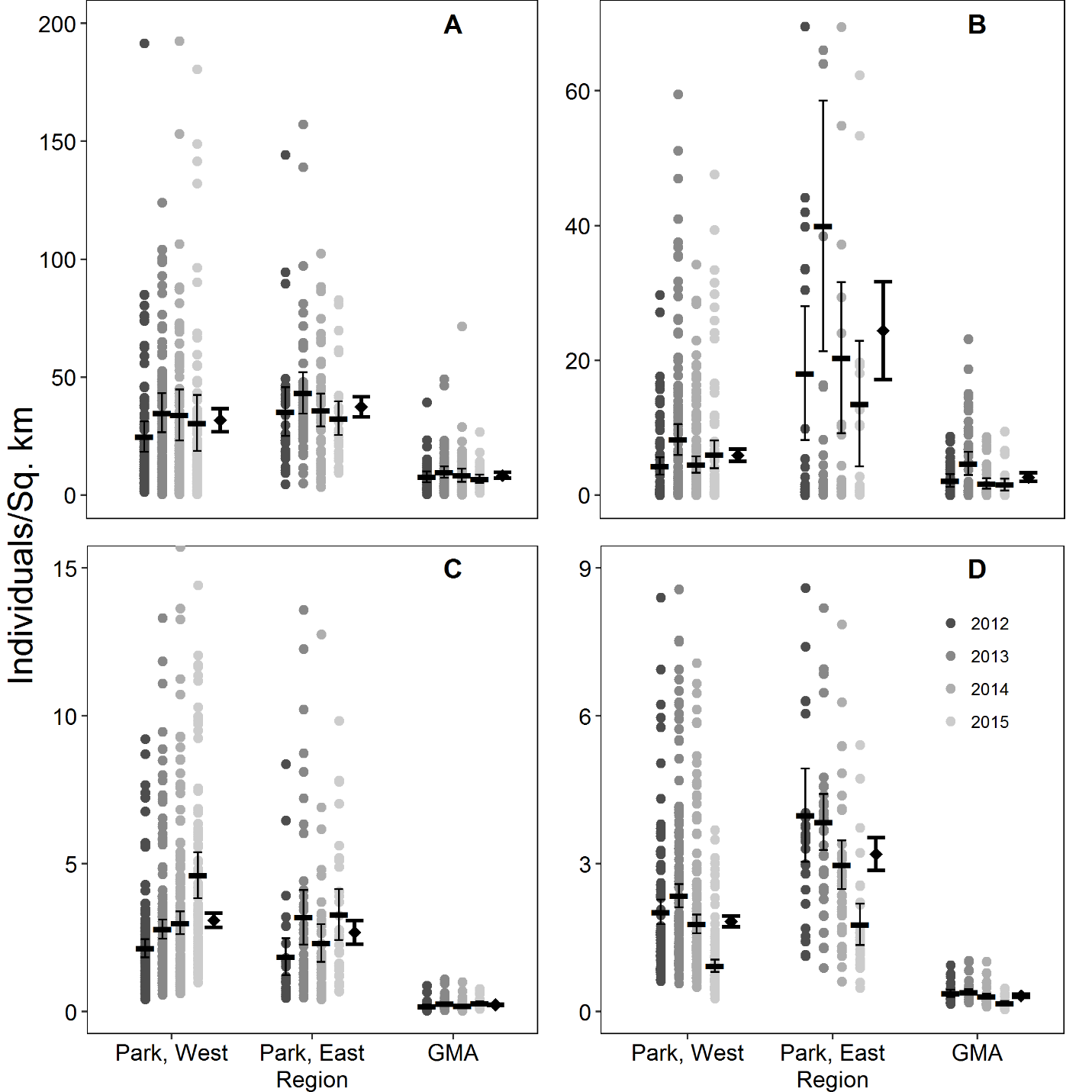 Impala
Puku
Zebra
Warthog
Protection Gradient
High	Low
PW  PE GMA
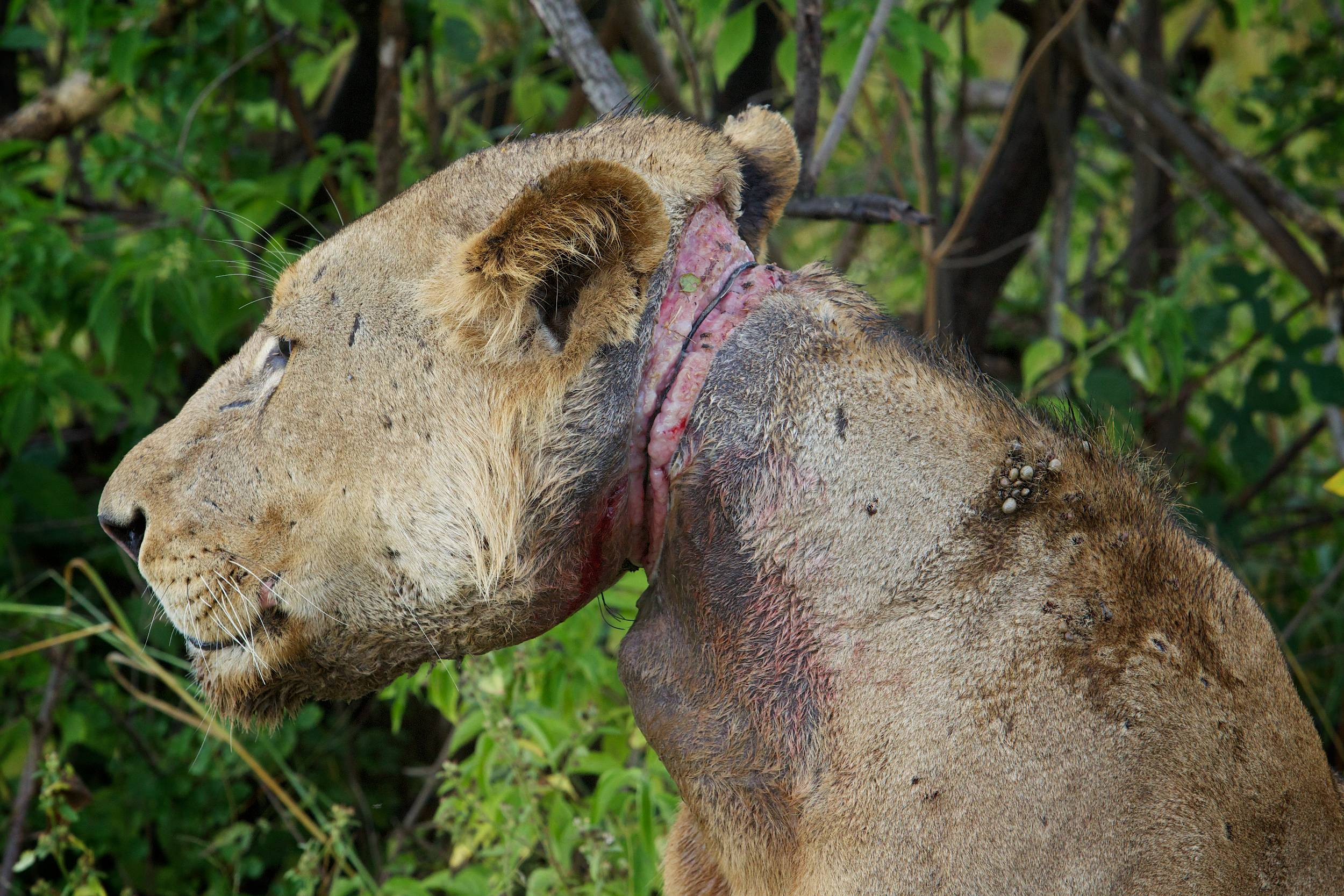 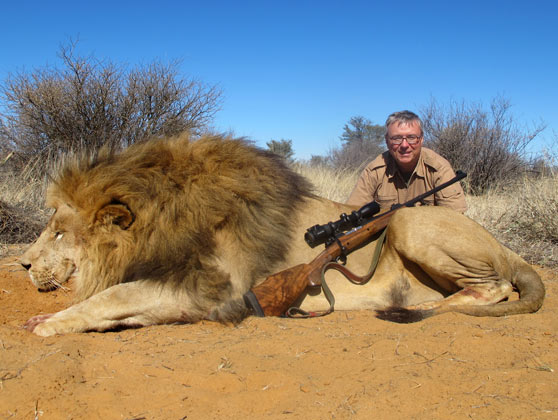 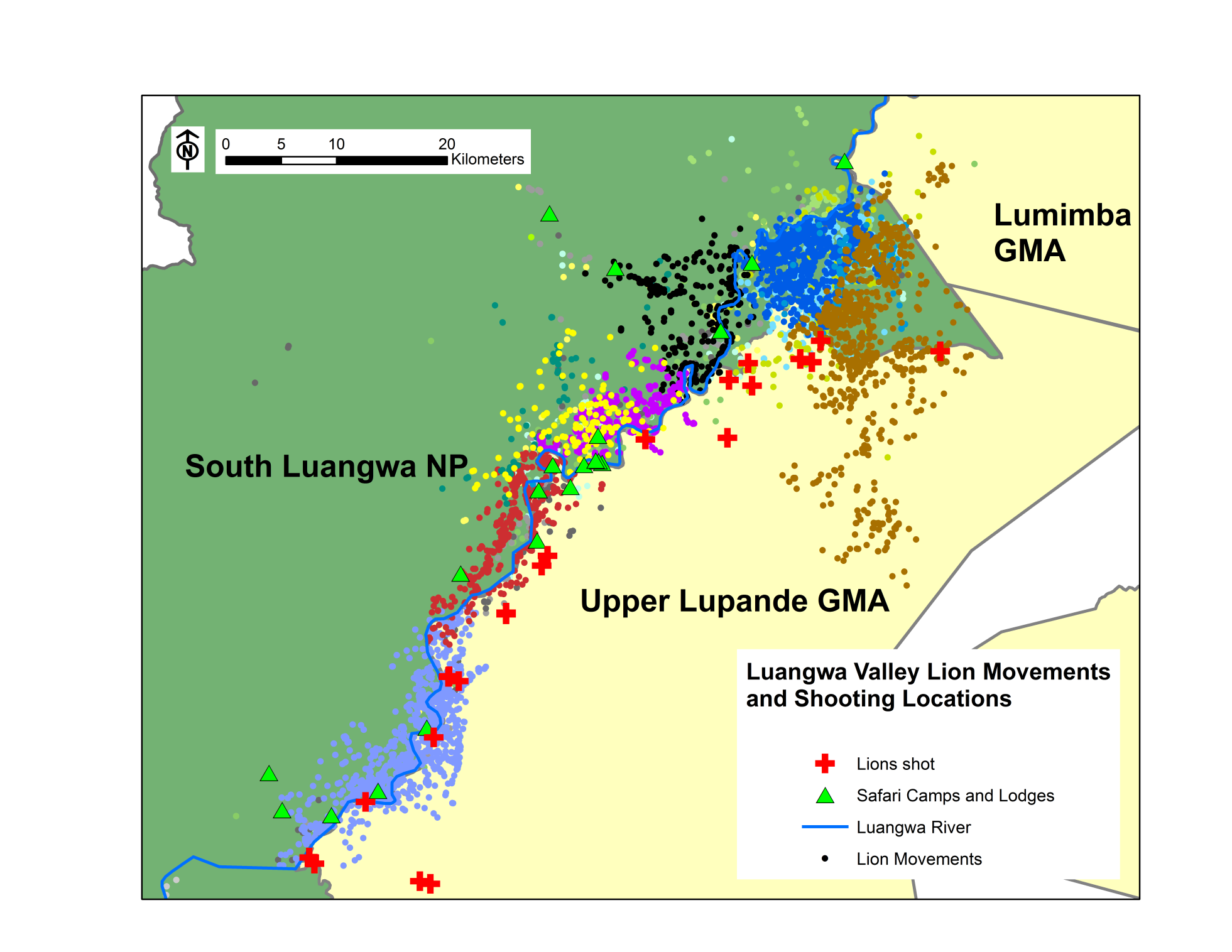 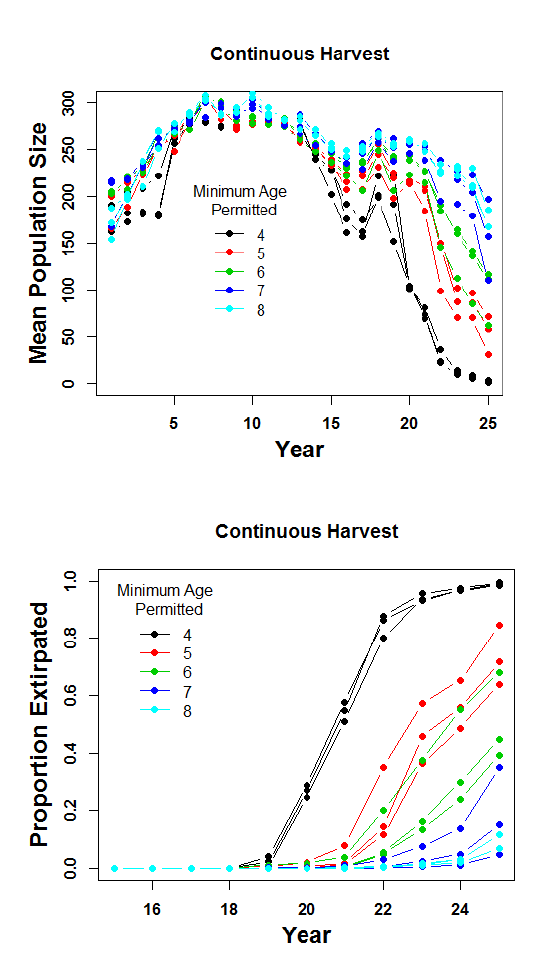 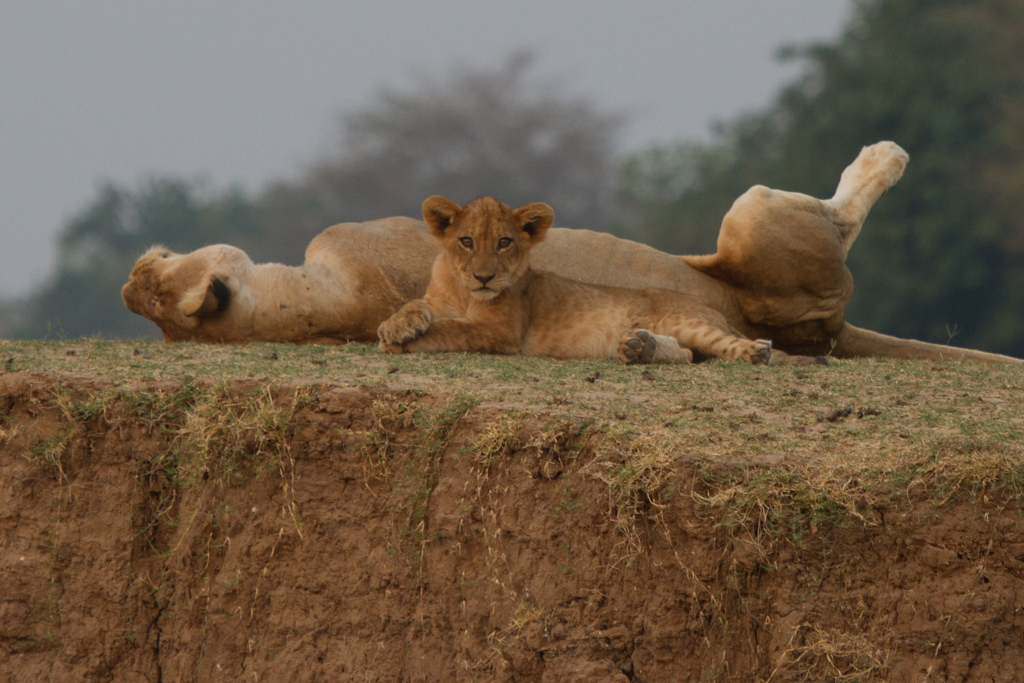 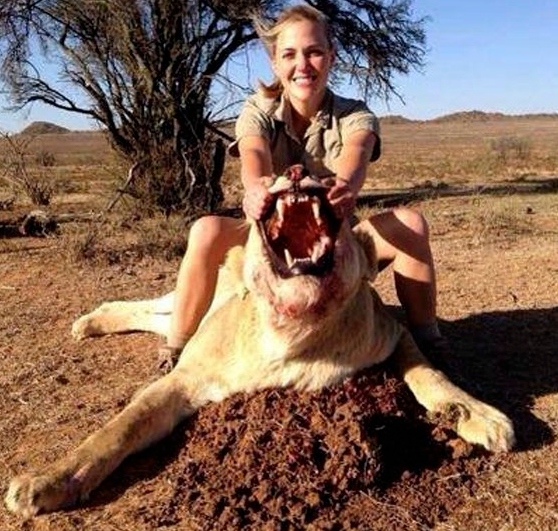 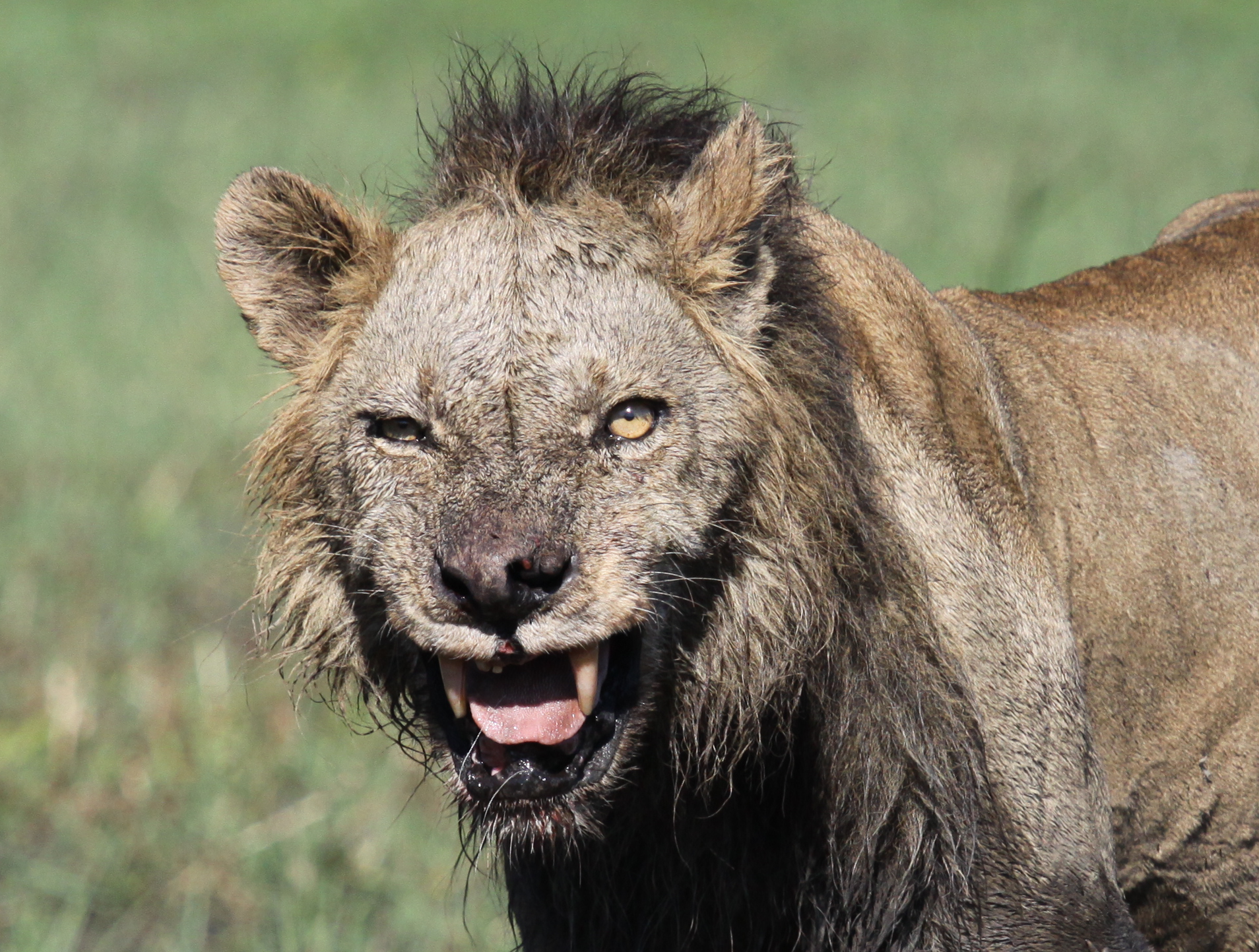 /* 113 */ 11001000 1;
/* 115 */ 11001000 1;
/* 116 */ 11001000 1;
/* 117 */ 11001100 1;
/* 118 */ 11001000 1;
/* 119 */ 11000000 1;
/* 121 */ 01000000 1;
/* 122 */ 11001100 1;
/* 152 */ 00010000 1;
/* 153 */ 00010100 1;
/* 154 */ 00111100 1;
/* 157 */ 00000100 1;
/* 158 */ 00010100 1;
/* 159 */ 00010100 1;
/* 161 */ 00010100 1;
/* 162 */ 00010100 1;
/* 163 */ 00010100 1;
/* 167 */ 10011111 1;
/* 168 */ 10011111 1;
/* 169 */ 10011111 1;
/* 170 */ 01111101 1;
/* 171 */ 01100000 1;
/* 213 */ 00000100 1;
/* 214 */ 00000100 1;
/* 215 */ 00000100 1;
/* 216 */ 00000100 1;
/* 217 */ 00000100 1;
/* 218 */ 10011110 1;
/* 219 */ 00000100 1;
/* 220 */ 10011110 1;
/* 221 */ 10011110 1;
/* 222 */ 10011010 1;
/* 223 */ 10011010 1;
/* 224 */ 10011110 1;
/* 225 */ 10011110 1;
/* 227 */ 10011110 1;
/* 1203728 */ 00001100 1;
/* 1203729 */ 00001100 1;
/* 1203730 */ 00001100 1;
/* 1203731 */ 00001100 1;
/* 1203732 */ 10000111 1;
/* 1203733 */ 10000111 1;
/* 1203734 */ 10001111 1;
/* 1203735 */ 10000111 1;
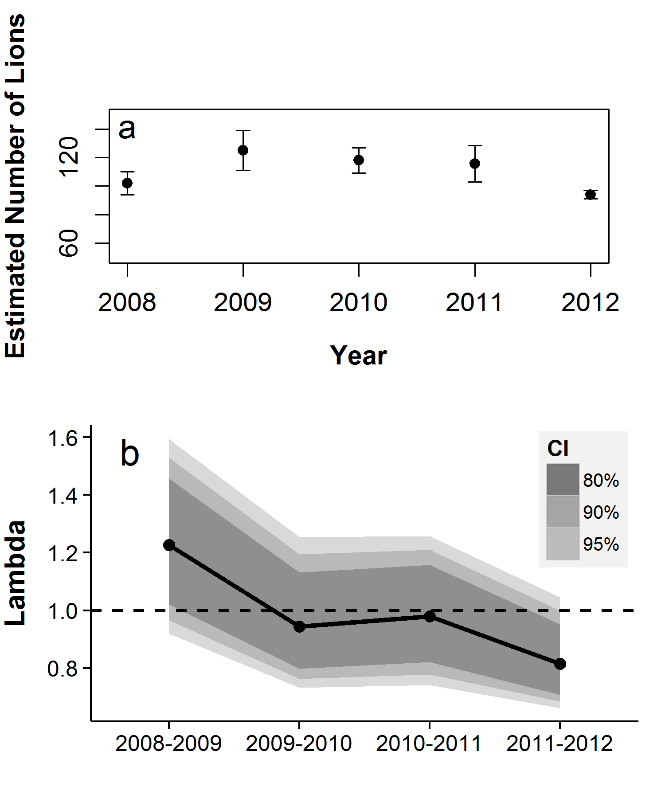 These estimates of
population size are from
‘Huggins heterogeneity’ 
model
- p(low)
- p(high)
- mixing parameter  π
This is of value, but does not reveal much, if anything about the cause of decline.

Analysis of demographic rates (survival and reproduction of each age/sex class):

1. Yields parallel information on population growth (a good cross-check).

2. Yields information on where the problems are, demographically.

3. Which often yields information about the factors driving the observed 
	population trends.
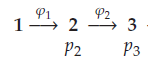 Three occasion capture history
p – probability of detection during a sampling session
φ - probability of survival from one sampling session
	 to the next session
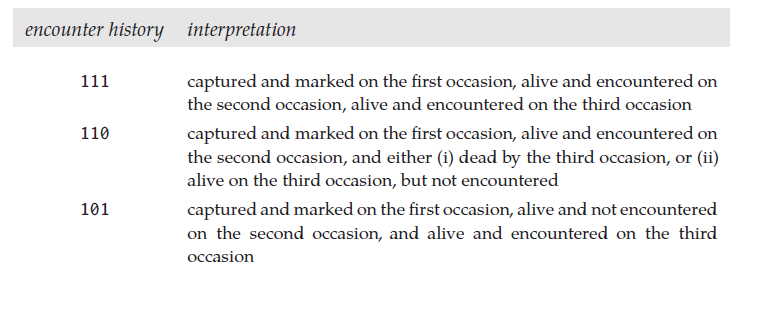 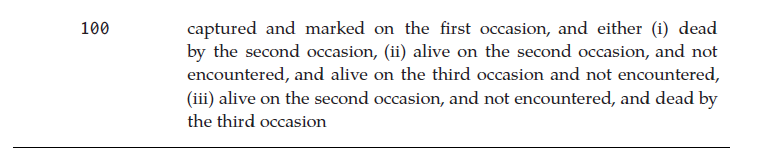 p – probability of detection during a sampling session
φ - probability of survival from one sampling session to the next session
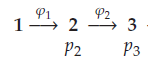 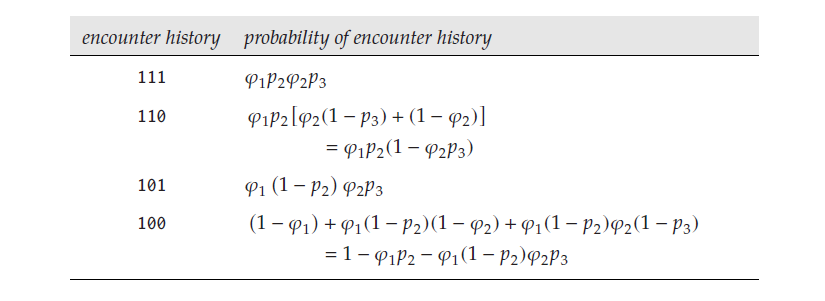 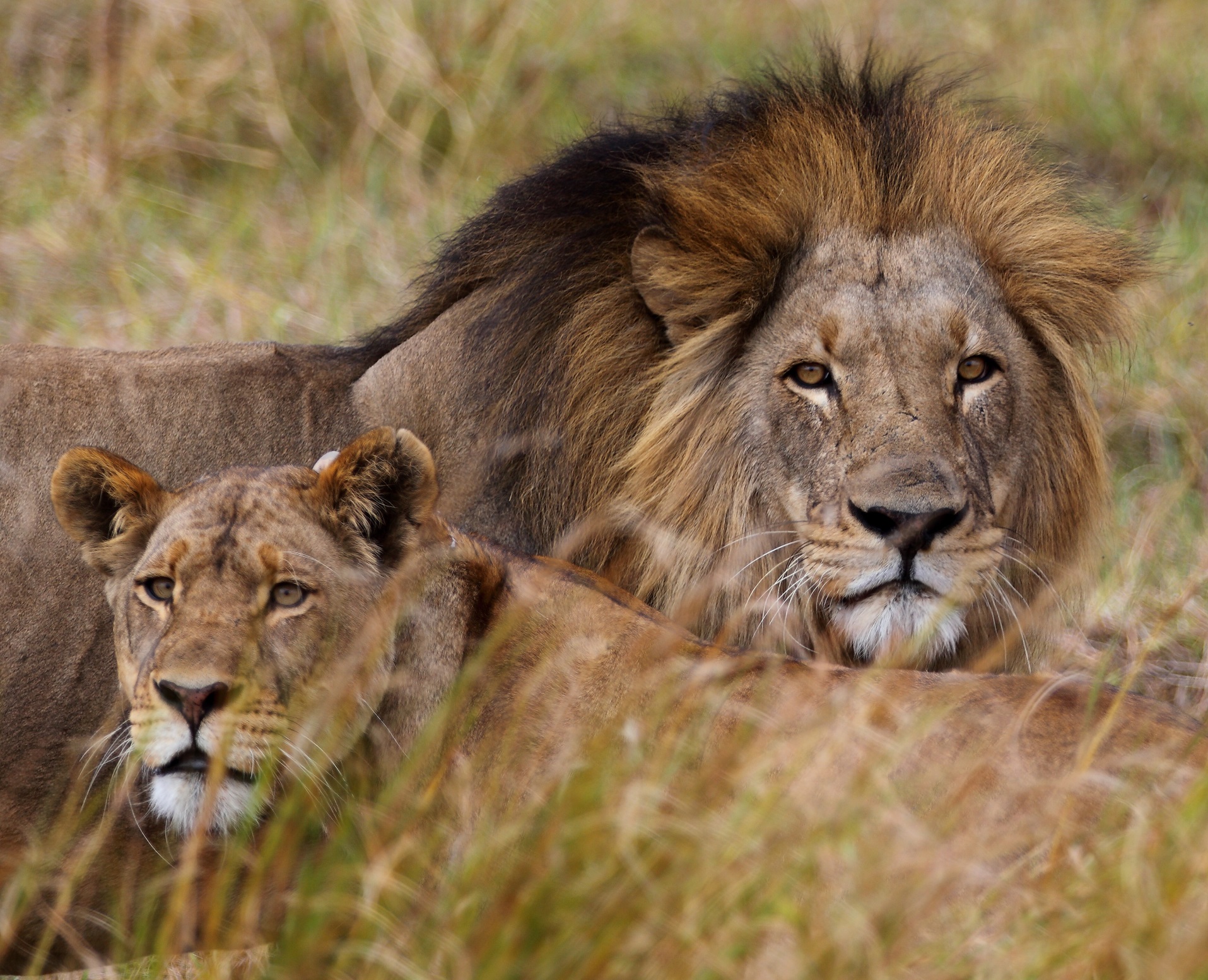 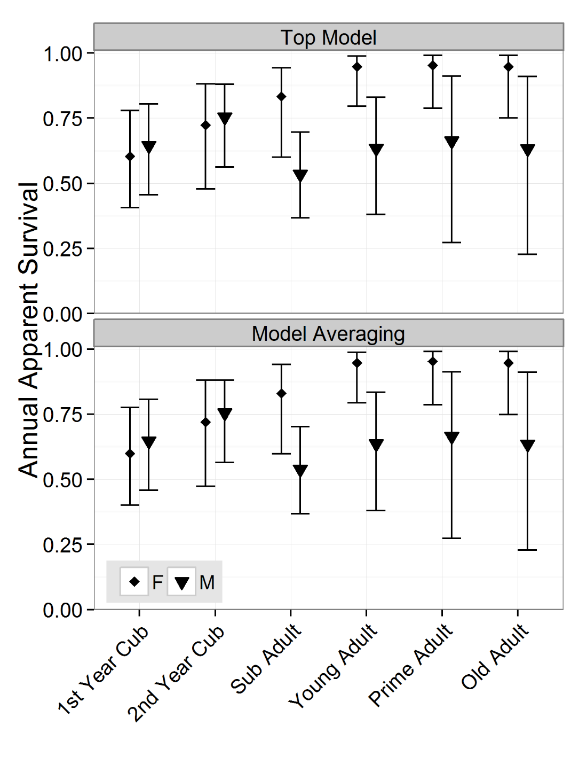 Divergence in sex-specific
survival rates at onset of
harvested age classes
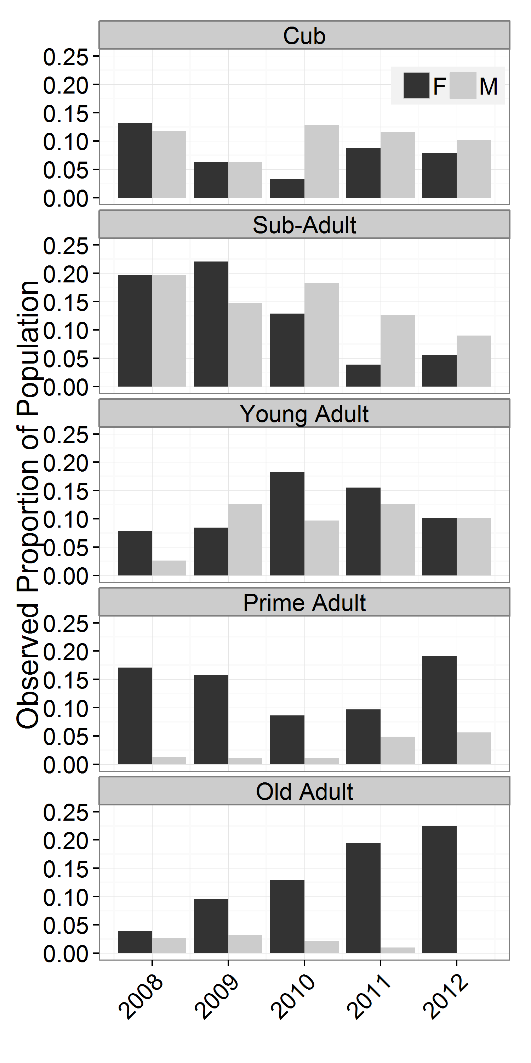 Male depletion in preferred trophy
 age-classes

Senescing female population – 
Prolonged effects on recruitment
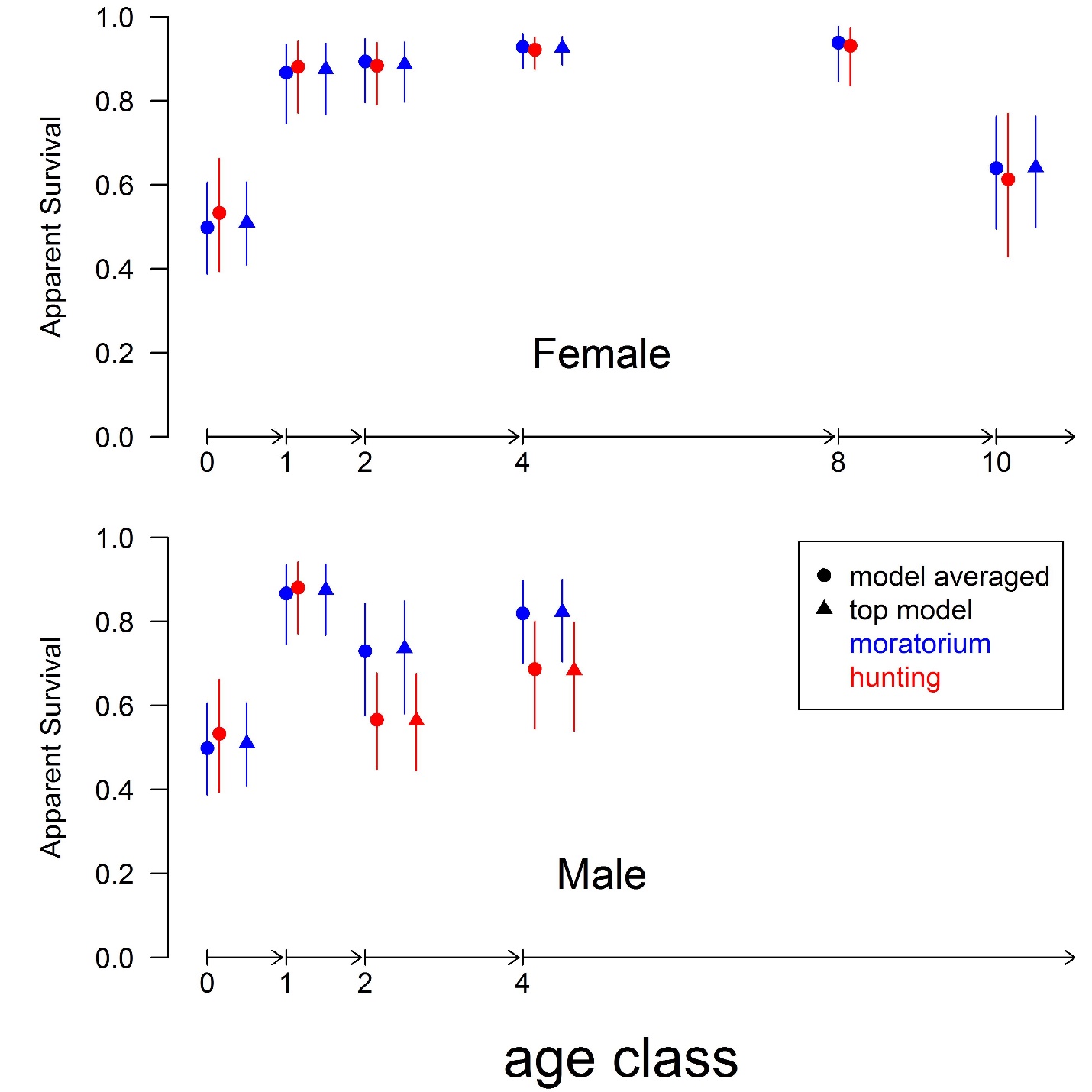 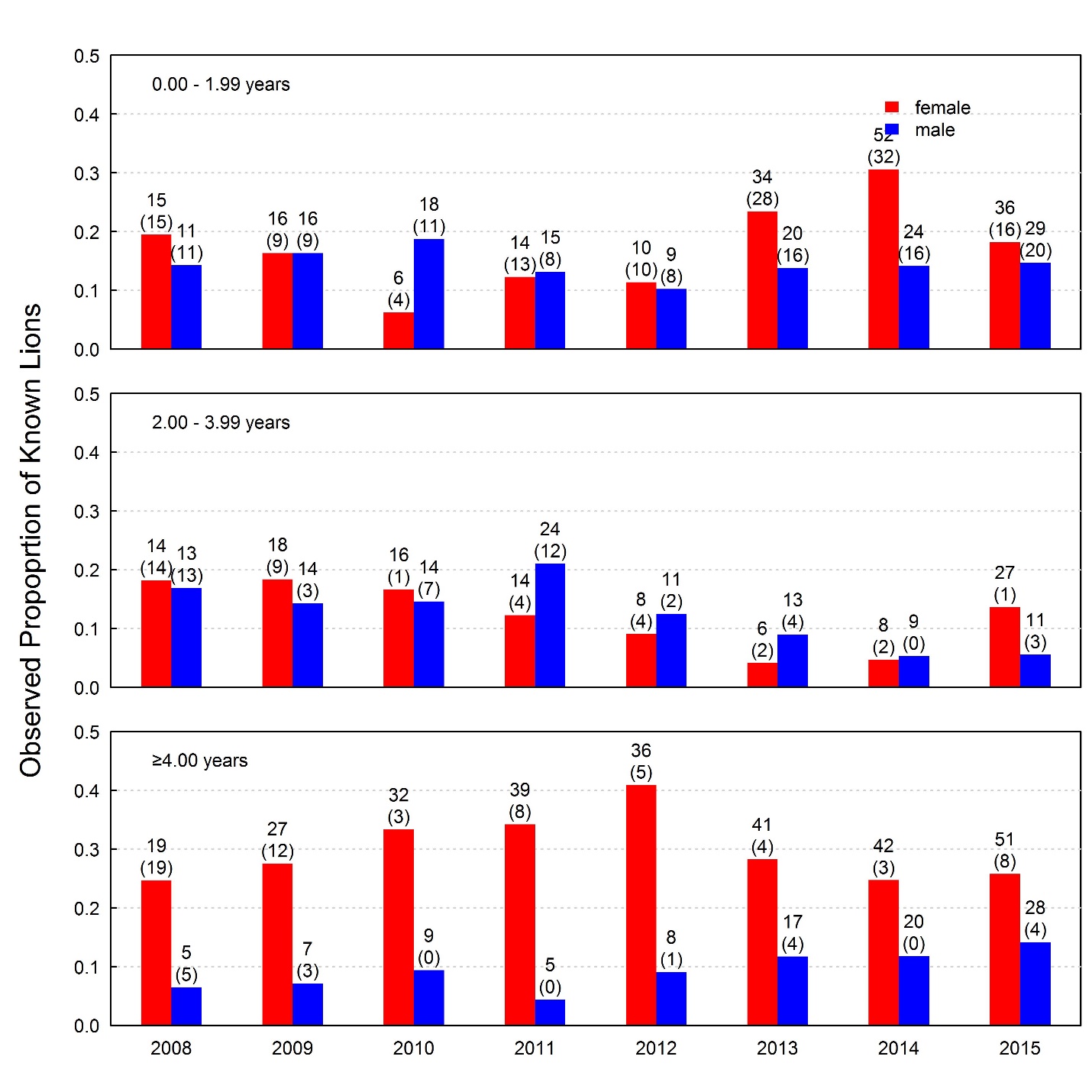 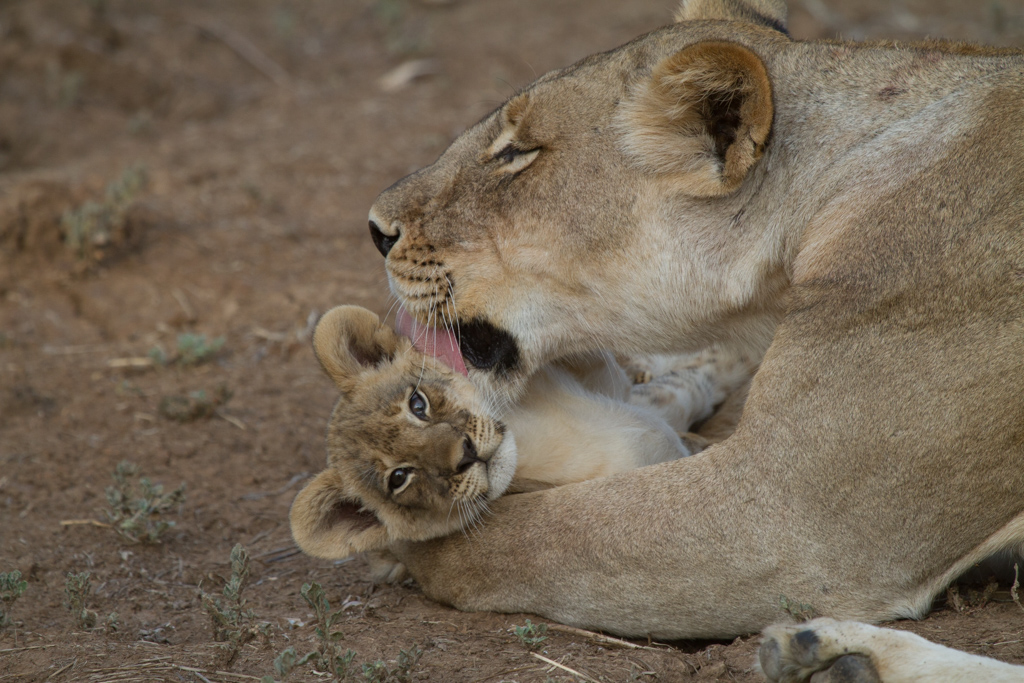 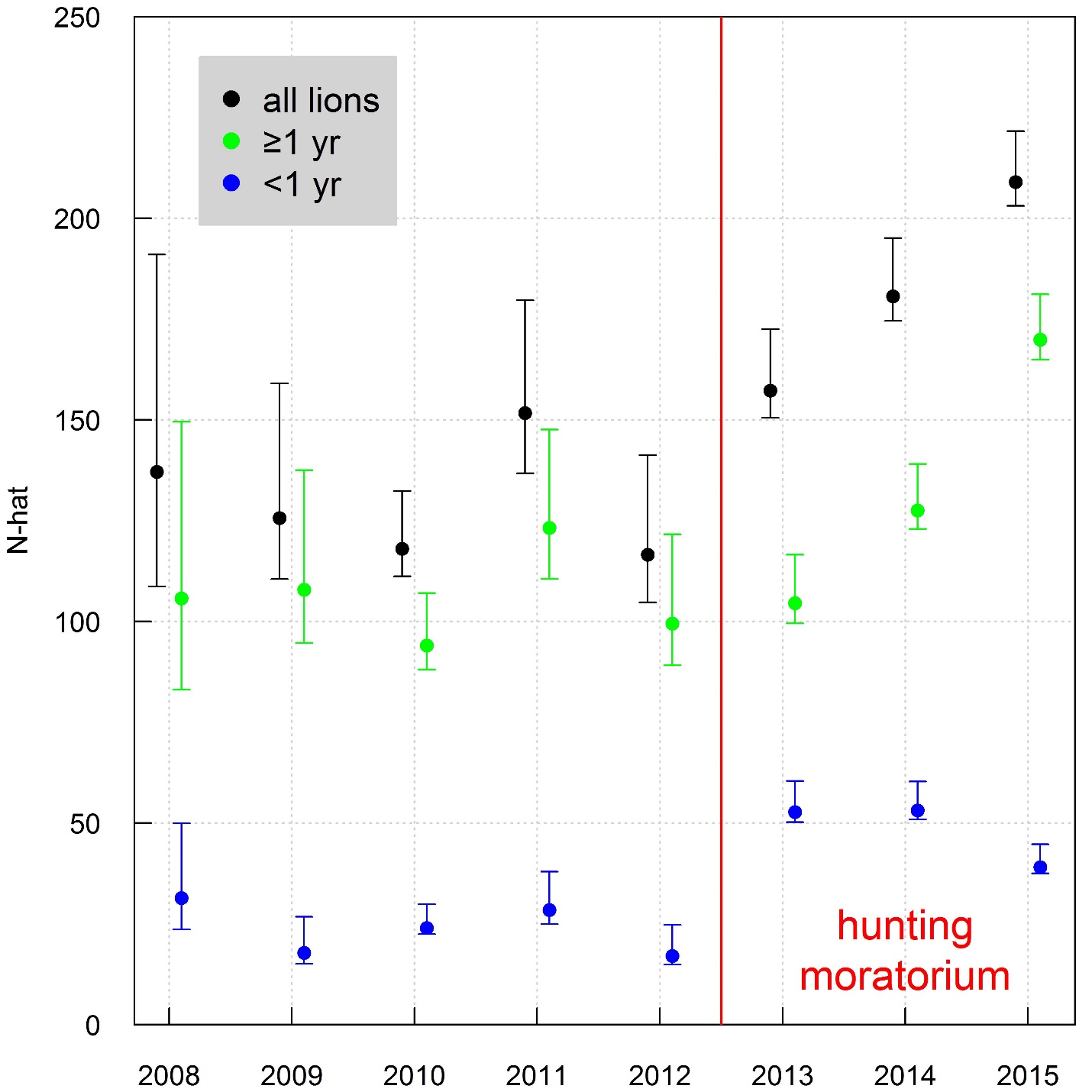 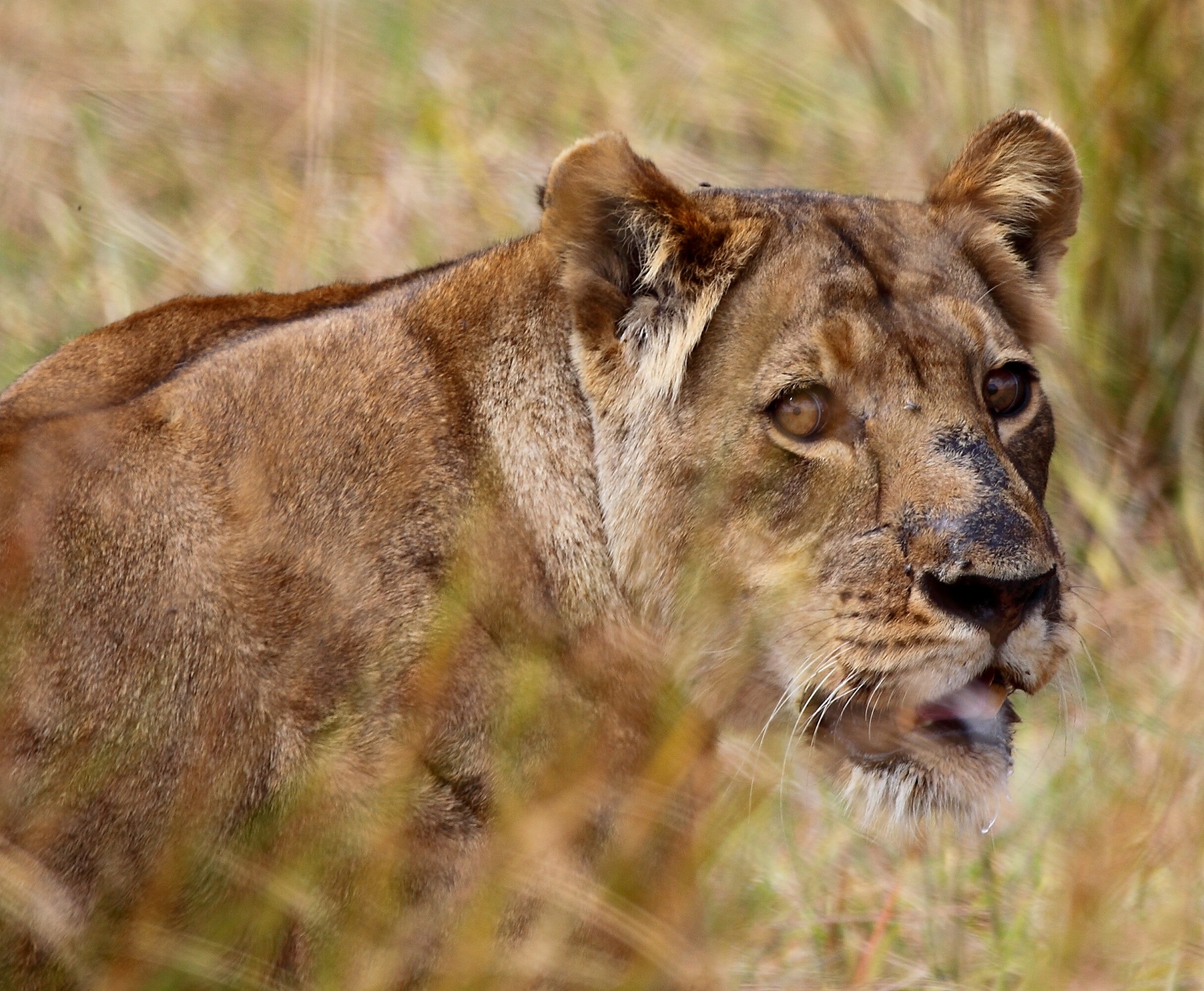